Medical Marijuana In The Workplace
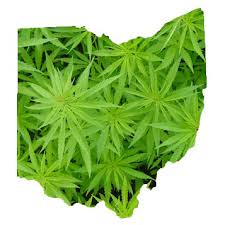 Know these Guys……….?
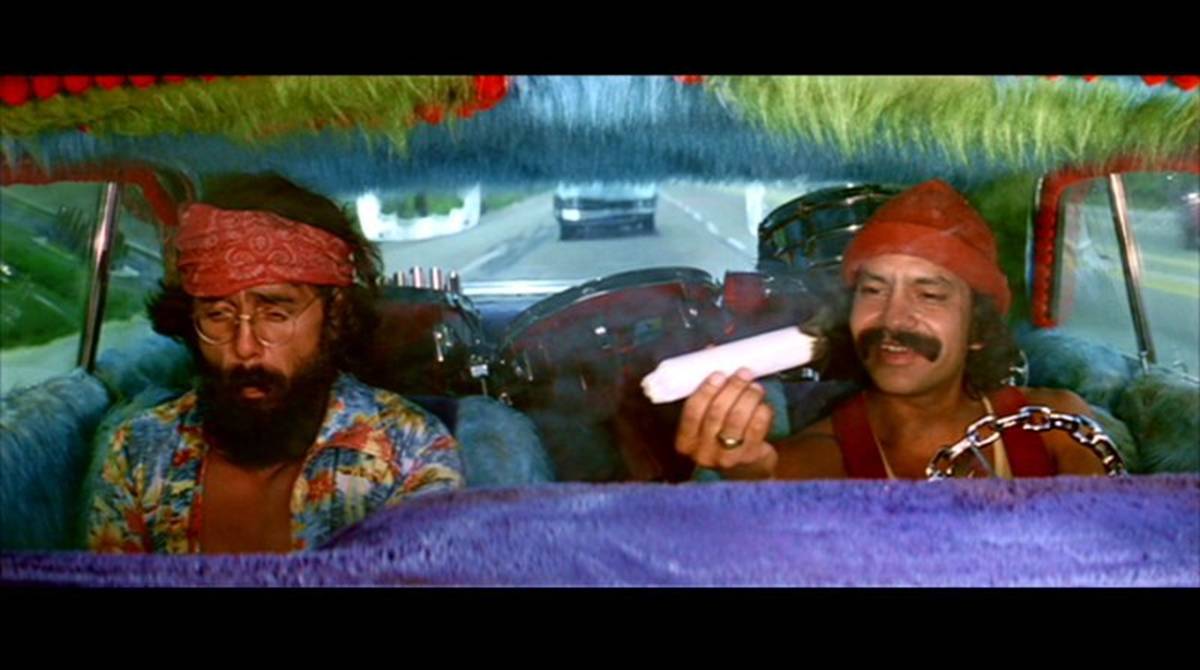 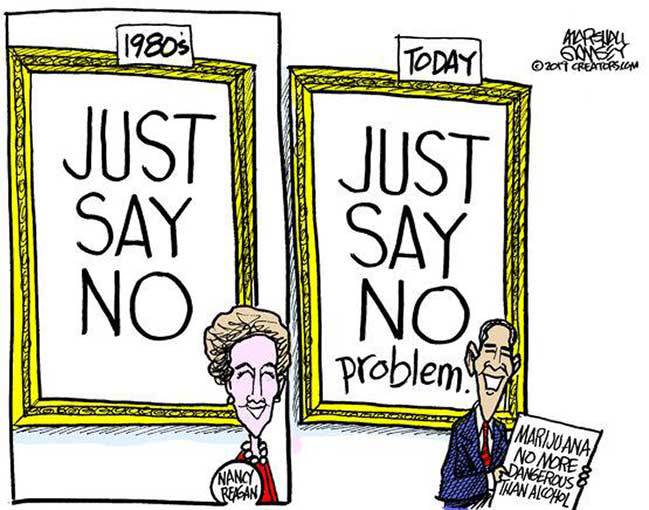 Fun/Interesting Marijuana Facts
In 1972, the first transaction on ARPNET (the precursor to the internet we know today) concerned a marijuana deal between students at Stanford and MIT – The Smithsonian Magazine

Marijuana is today still  a Schedule 1 substance under Federal Law; whereas, morphine and oxycodone are Schedule 2 

In 2015, 574,641 arrests for possession of marijuana. In 2015, 505,681 arrests made for all other violent crimes including murder, rape and serious assaults – The New York Times

Legalizing pot would generate $8.7 billion in tax revenue annually – CATO Institute
TODAY
162,000 Medical Marijuana Cardholders Statewide

2022 Medical Marijuana monthly sales are averaging $9 million up from $7.2 million in 2021
Medical Marijuana is Legal in Ohio 
to treat 26 Different Medical Conditions, including:
Chronic Pain
PTSD
Spinal Cord Disease or Injury
Fibromyalgia
*among other conditions*
Only Prohibited Delivery Form
Is Smoking
W. COMP REBUTTABLE PRESUMPTION DEFENSE
REQUIREMENTS
Notice of Intent
W/I 32 hours for drugs
“Qualifying” Test Facility
Reasonable Cause/Suspicion-Documented
Drug Testing
Case Study
Been with company few years
Has a medical marijuana card
Tardy, glassy eyed, mistake prone

  ACCIDENT:

  In warehouse when a large plate of steel 
  he was moving landed on legs. 
   
  Rushed to LakeWest ED for treatment
  
  Told co-worker couldn’t pass drug test
  
  Accident report completed  
  Drug Test:  
  Cannot pee—not administered day of 
   injury;  6 days later—Positive 
   
   Off work
   Termed – Drug Policy Violation
Workers’ Comp Claim
Employee:

   Injured on job
   Medical Marijuana Card
   Crush injury caused by accident

   Employer:

   Rebuttable Presumption Defense?
   (b) The employee, through a qualifying chemical test administered      
   within thirty-two hours of an injury, is determined to have one of the 
   following controlled substances not prescribed by the employee’s 
   physician in the employee’s system that tests above the following 
   levels:

  (ii) For cannabinoids, fifty nanograms per milliliter of urine
Disability Benefits
Employee:

Medco-14 – disabled by crush injury

Employer:

Fired.  No TTD?

RE 4123.56

(F) If an employee is unable to work or suffers a wage loss as the direct result of an impairment arising from an injury or occupational disease, the employee is entitled to receive compensation under this section, provided the employee is otherwise qualified.  If an employee is not working or has suffered a wage loss as the direct result of reasons unrelated to the allowed injury or occupational disease, the employee is not eligible to receive compensation under this section.  It is the intent of the general assembly to supersede any previous judicial decision that applied the doctrine of voluntary abandonment to a claim brought under this section.  R.C. §4123.56
Loses Job
Employee:

ADA Discrimination
Ohio

Employer:

Zero Tolerance
Illegal Controlled Substance under Federal Law
Drug Use not Disability
RECAP
Drug-Free Workplace Programs
  Still Control

NO FMLA/ADA ACCOMODATION

Employer CAN FIRE for Medical 
  Marijuana Use
“JUST CAUSE” If DFWP or Zero Tolerance Policy

NO CHANGE as to the Rebuttable  Presumption Defense
YOUR QUESTIONS
THE END
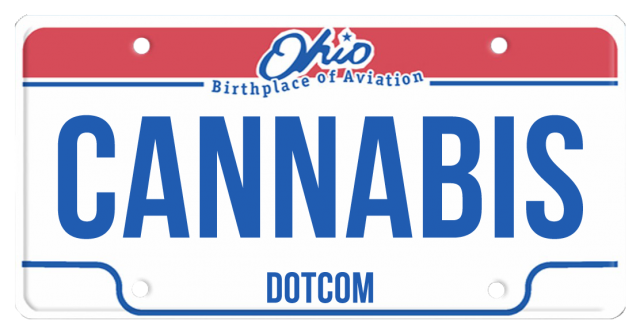